Reassembleable Disassembly
Shuai Wang, Pei Wang, Dinghao Wu
Presented by Chuong Ngo
What’s in Your Dependency?
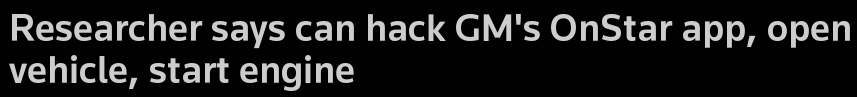 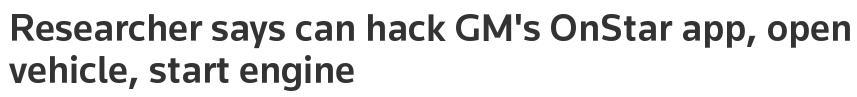 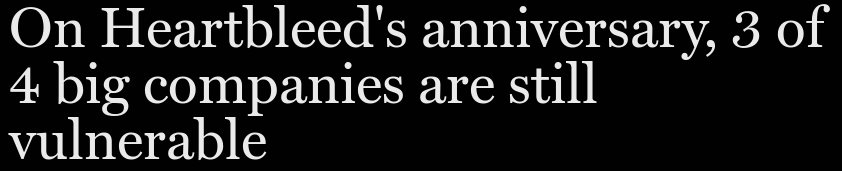 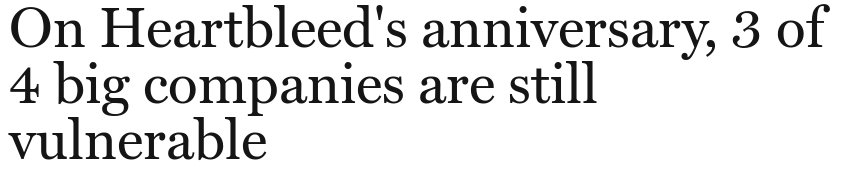 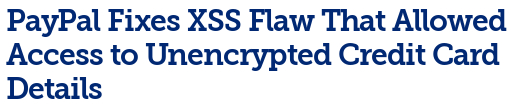 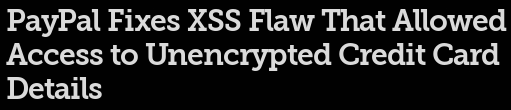 [Speaker Notes: Paypal - Ebrahim Hegazy, Stored XSS bug (Aug/Sep 2015)
Affects Paypal’s secure payments domain
HTML page engineered to intercept credentials]
What’s in Your Dependency?
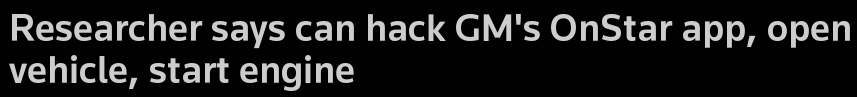 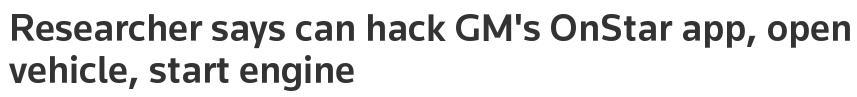 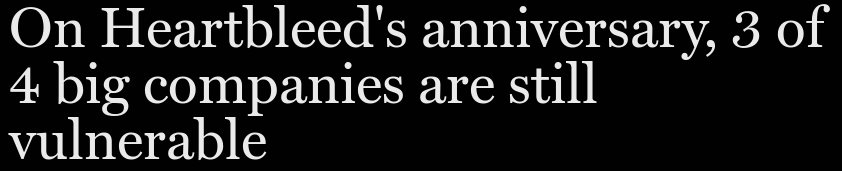 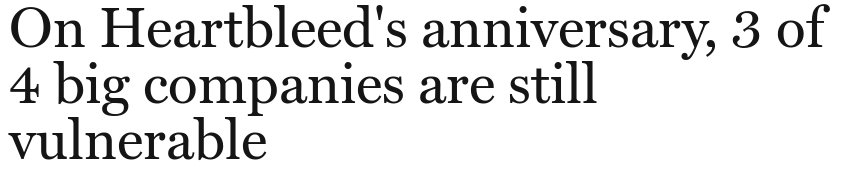 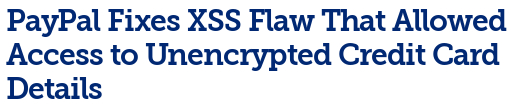 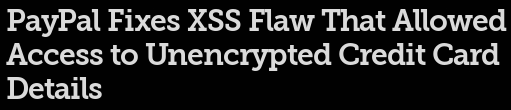 [Speaker Notes: Onstar - Sammy Kamker w/ Ownstar (Jun 2015)
Mobile app vulnerable, intercept app communication with server
Requests more info from app.
Allows unlock, remote start, GPS coordinates, etc...]
What’s in Your Dependency?
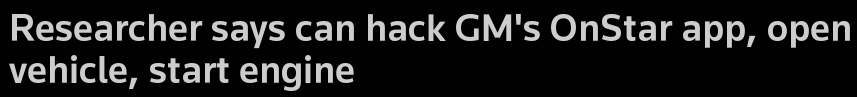 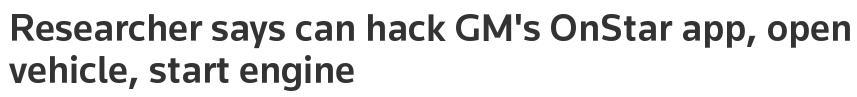 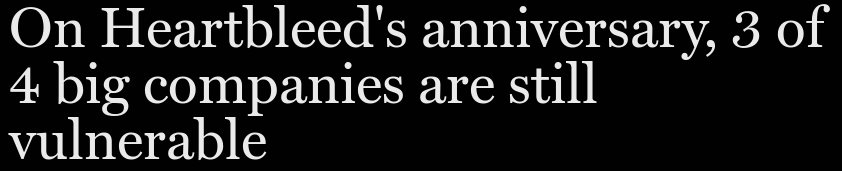 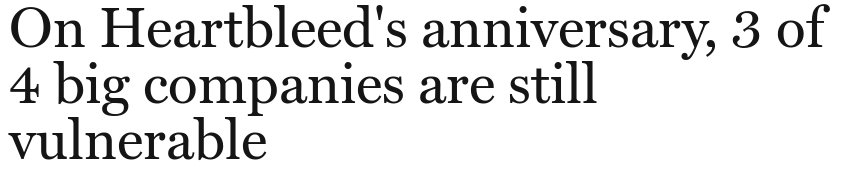 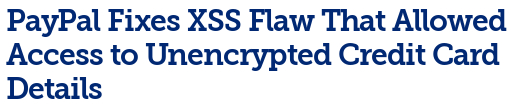 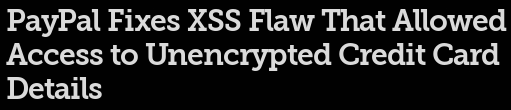 [Speaker Notes: Heartbleed - Neel Mehta of Google’s Security Team and Riku, Antti and Matti of Codenomicon. (2014)
Named by Codenomicon.
Vulnerability in OpenSSL library, bug in implementation of TLS/DTLS heartbeat extension.
Leaks memory contents from server to client and vice versa (private keys, user credentials, protected content, etc…)]
Identifying Bugs, Flaws, and Exploits
Study the specifications/papers detailing the techniques and algorithms.
Penetration test the implementation.
Study the implementation.
Get lucky.
[Speaker Notes: Specifications/papers detailing technique/algorithms may have a flaw or may detail dependency with flaws.
May require extensive knowledge and expertise
Pentest needs some luck and knowledge of the systems and tools.
Study the code.
Needs the source/assembly code.]
Identifying Bugs, Flaws, and Exploits
Study the specifications/papers detailing the techniques and algorithms.
Penetration test the implementation.
Study the implementation.
Get lucky.
[Speaker Notes: Need to convert binary to assembly code.
Go back to the future.]
Identifying Bugs, Flaws, and Exploits
Study the specifications/papers detailing the techniques and algorithms.
Penetration test the implementation.
Study the implementation.
Get lucky.
But what if you don’t have the source code?
[Speaker Notes: Need to convert binary to assembly code.
Go back to the future.]
Back to the Source
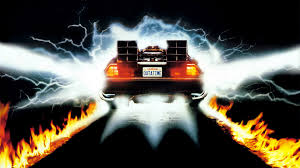 [Speaker Notes: Flux capicator (1981 -1983)
1.21 Gigawatts
58 mph]
Review of Compilation Process
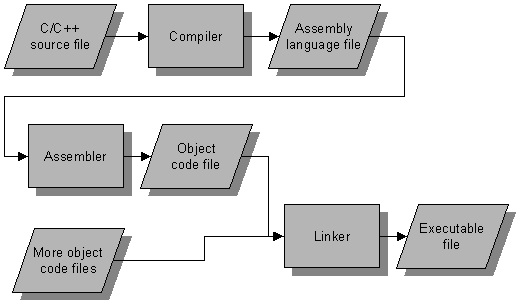 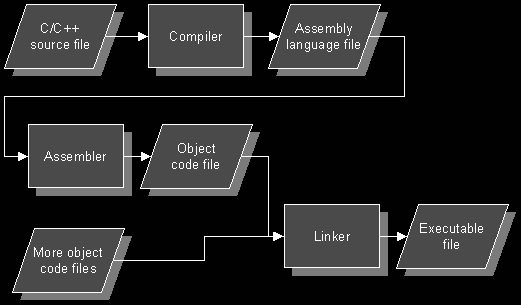 Stripped Binary
[Speaker Notes: Reduces binary size
Stripped binaries don’t have debugging info (variable names, line in source code)
Remove symbol tables
To store the names of all entities in a structured form at one place.
To verify if a variable has been declared.
To implement type checking, by verifying assignments and expressions in the source code are semantically correct.
To determine the scope of a name (scope resolution).]
Disassemblers
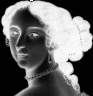 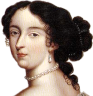 IDA Pro-best commercial
EXE to assembly to C.
Not reassembleable.
MC-Semantics
Object to binary only
Reassembleable
Lower performance
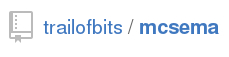 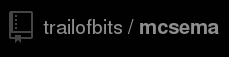 [Speaker Notes: Lady is]
Binary Rewriting Tools
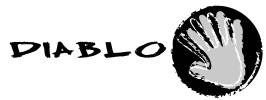 Specific compiler or non-stripped binary.
Re-compiled binary bloat.
Large execution overhead.
Not reassembleable.
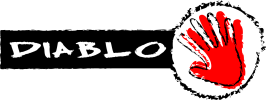 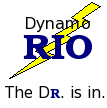 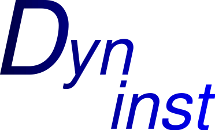 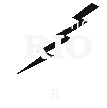 [Speaker Notes: Diablo - static binary rewriting technique
relocate instructions at patch point
stub-based ideas
large overhead during execution
DynamoRIO - dynamic binary rewriting
trace execution and patch on the fly
bloats executable size
large execution overhead]
Code Relocatability is Key to Reassembility
Problem of Relocatability - Data or Reference?
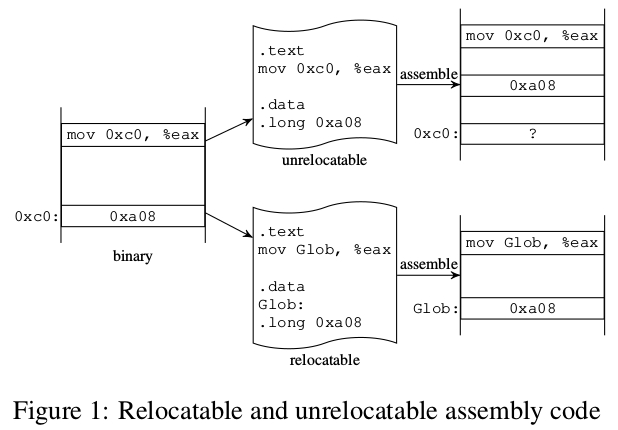 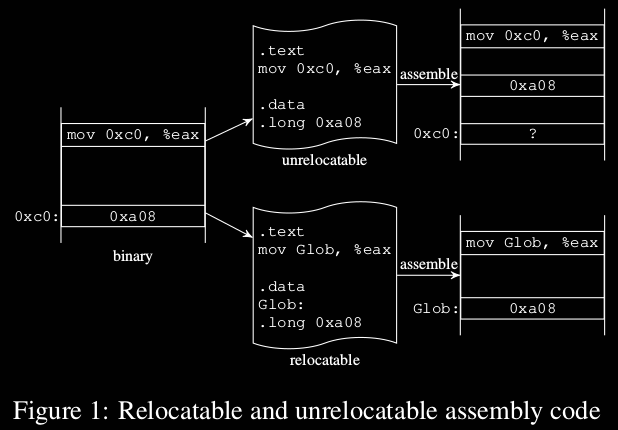 [Speaker Notes: First example, reference seen as data.
Offset in reassembled binary may be off.]
Problem of Relocatability - Data or Reference?
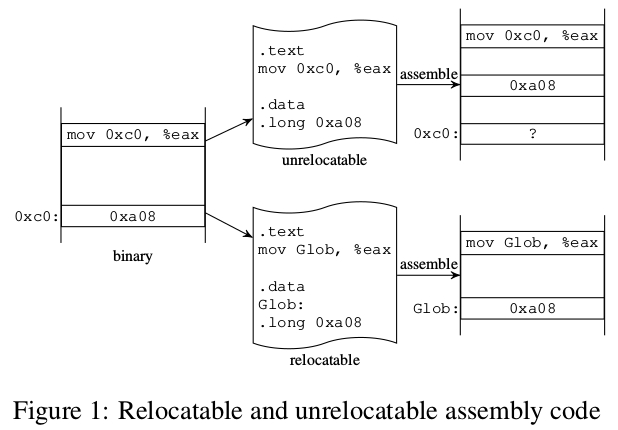 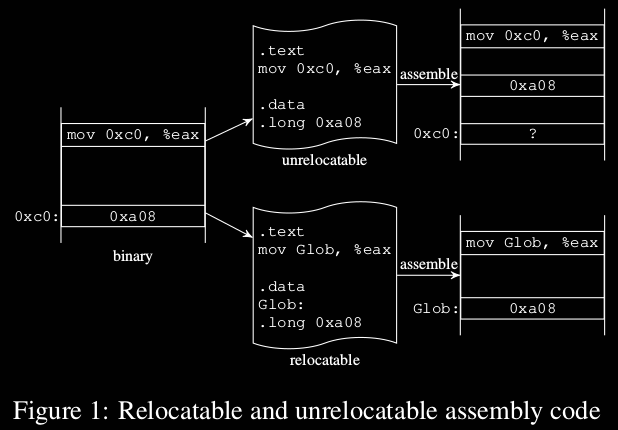 Disassembler needs to symbolize references
Types of Symbol References
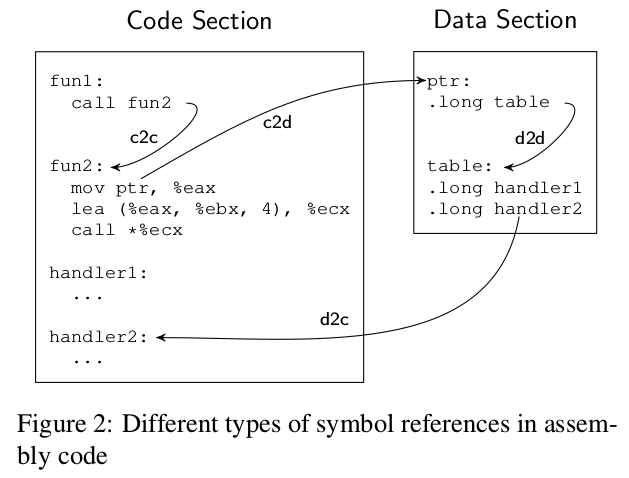 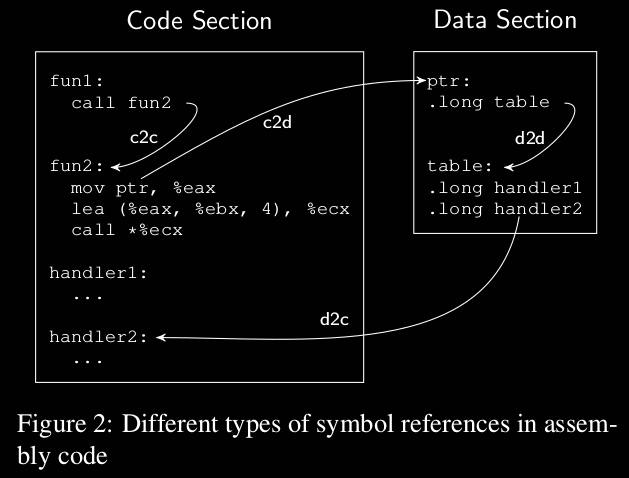 Methodology
Simple filter for c2X.
4/8 byte aligned.
d2d irrelevant.
Find jump tables.
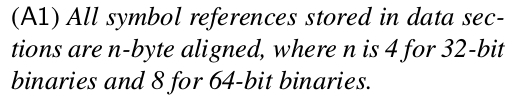 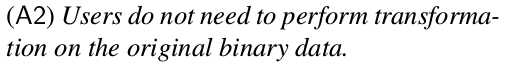 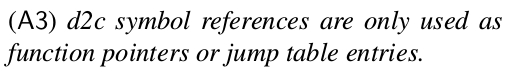 [Speaker Notes: Study on 244 binaries, simple filter good enough for c2x.
Slice data sections into individual lengths - A1
Usually aligned, sometimes not - “packed” gcc flag.
Sliding window advances 1 byte per, until match, then n-bytes forward.
d2d irrelevant - A2
d2c patterns - A3
starting address of some function or forms jump table
function identification via machine learning - 98% accuracy (assumed in experiment)
Jump tables
traverse data - table start if value referred to by instruction operand
table entry - value that points to instructions in same function that previous entries point to.]
Enter Oroboros
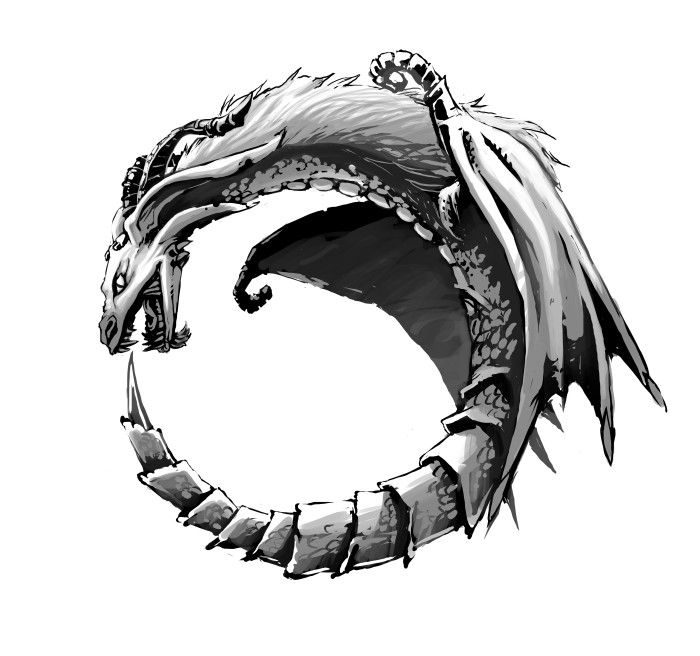 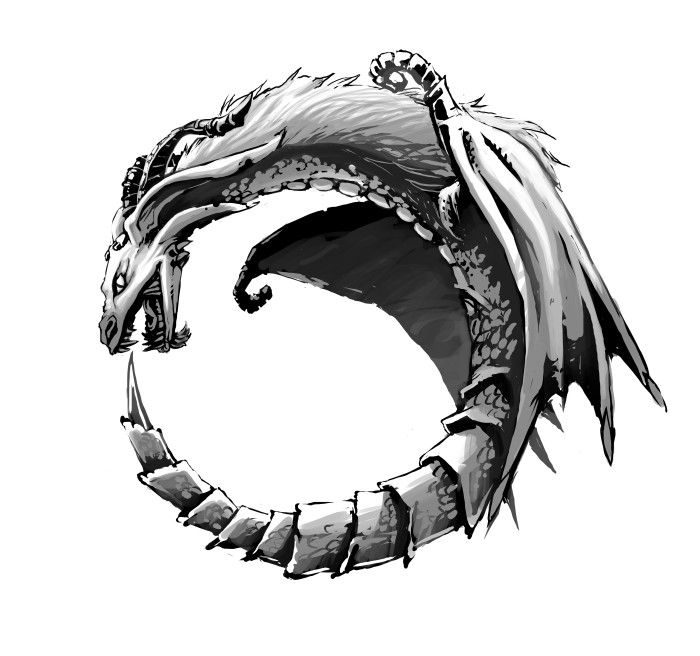 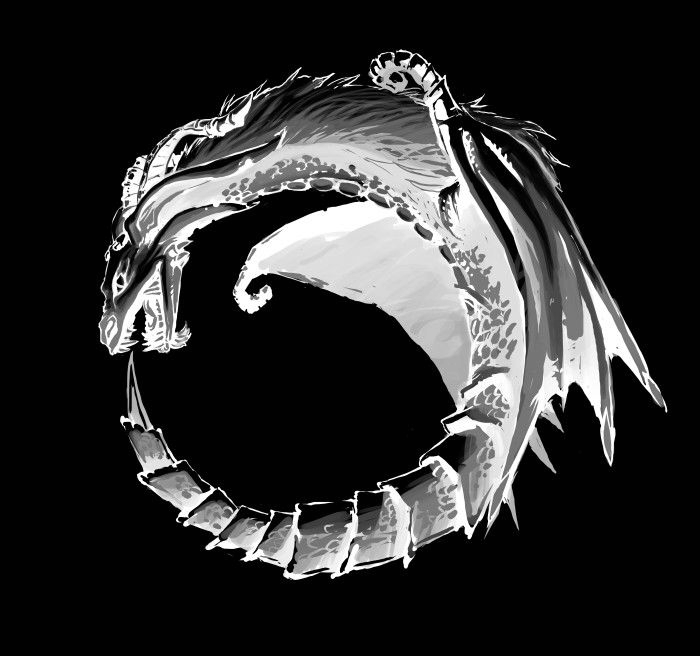 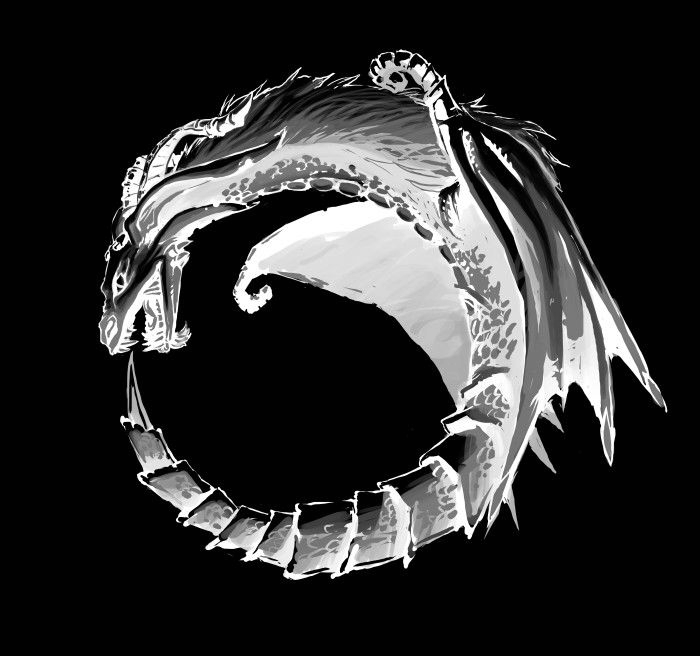 Architecture of Uroboros
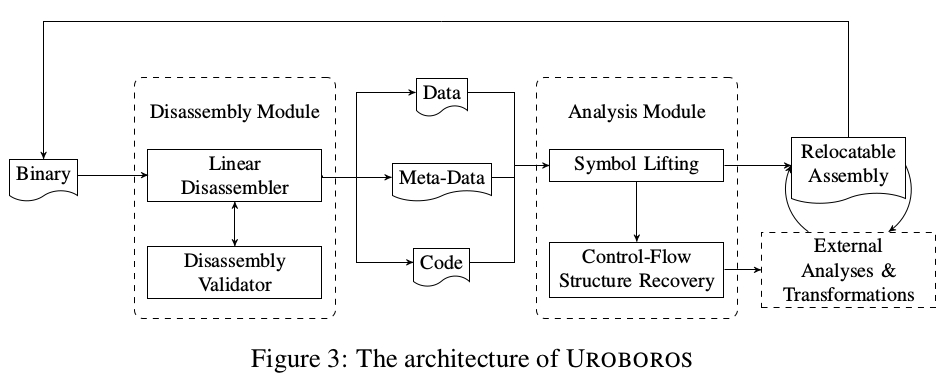 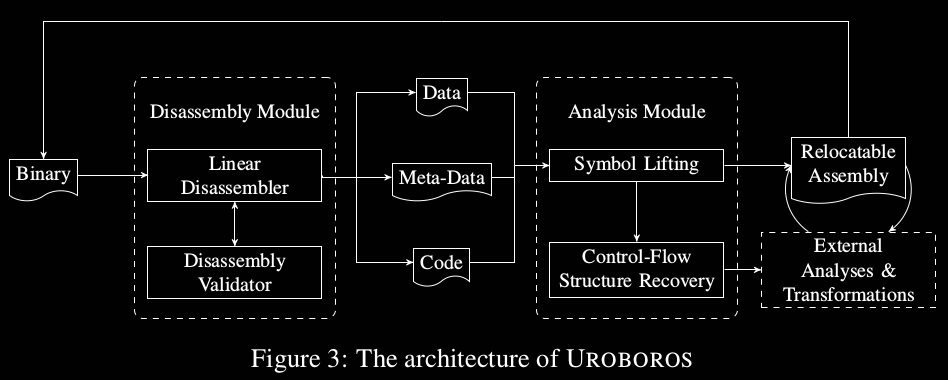 Architecture of Uroboros
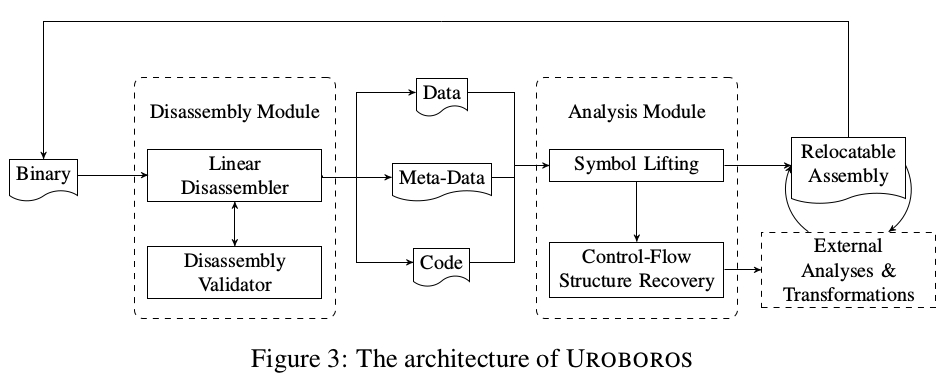 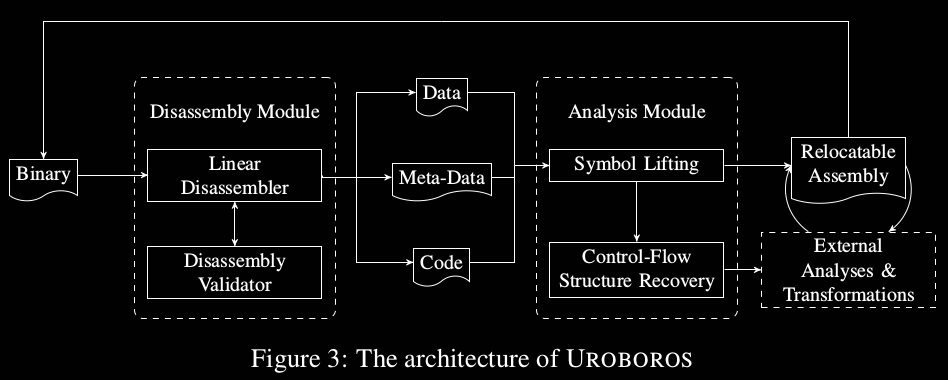 [Speaker Notes: Linear disassembler: objdump
Comments RIP and PIC
Interactive process ala BinCFI
Resolves “data gap” issues
May work with Analysis Module]
Architecture of Uroboros
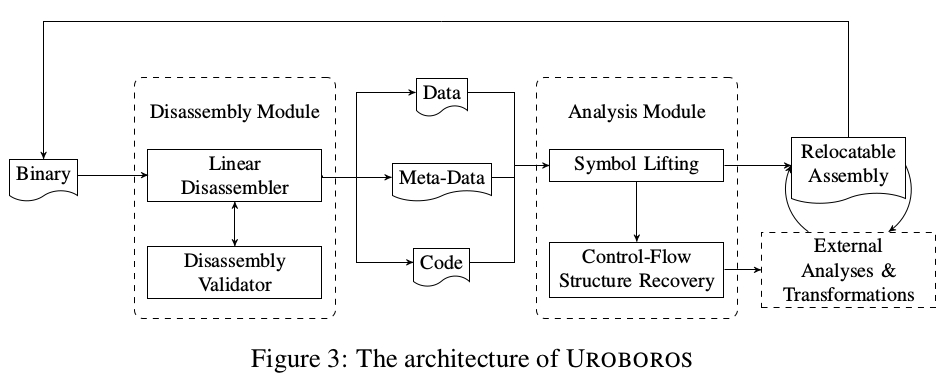 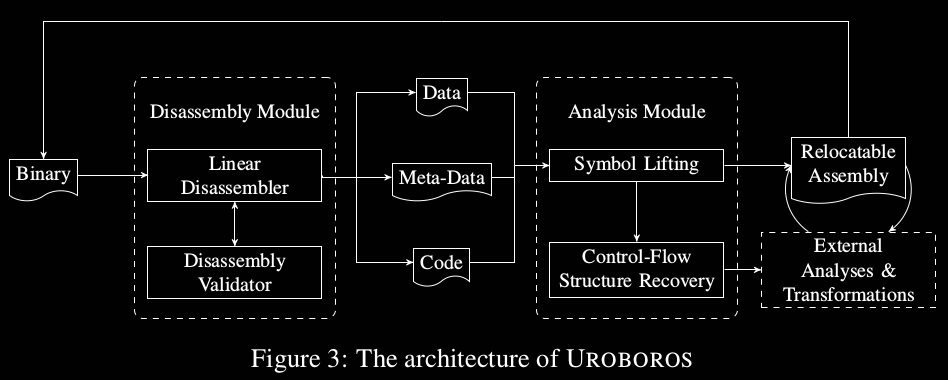 [Speaker Notes: Symbolizes instructions
Partial control-flow recovery
Direct control-flow transfers only
PLT and export table recovery
Skip prologue and epilogue functions on subsequent runs.
Remove padding from ELF data sections
Filter for main function]
Oroboros Evaluation
Evaluation Corpora
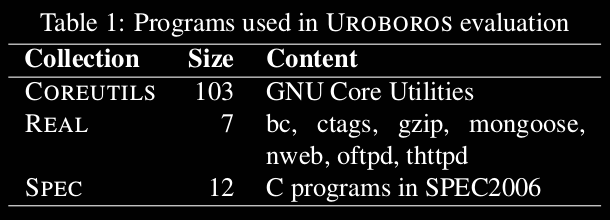 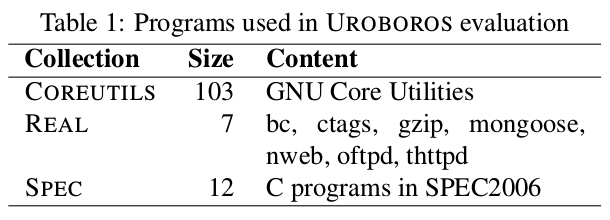 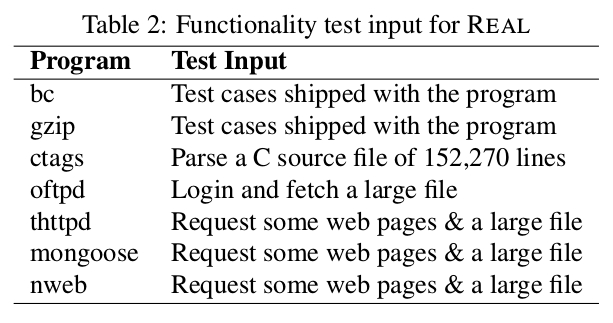 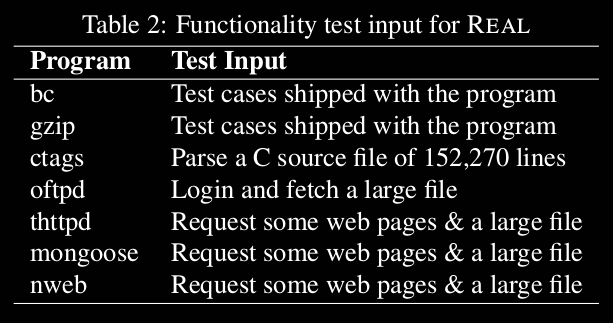 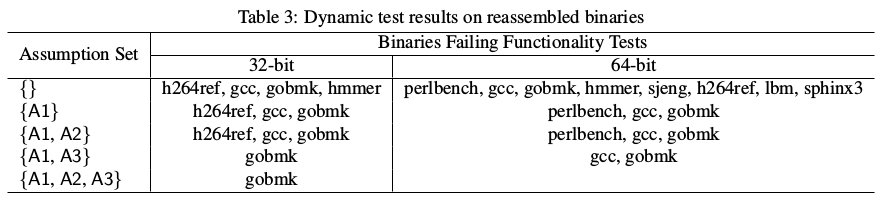 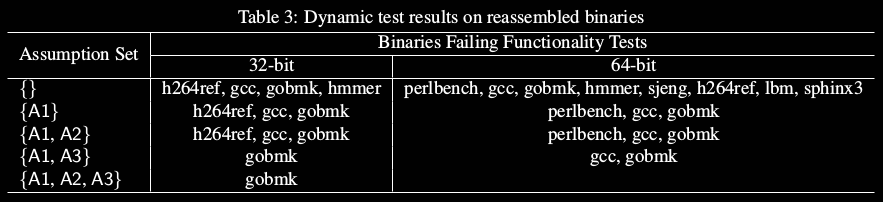 [Speaker Notes: Even split - 32/64 bit.]
Evaluation Corpora
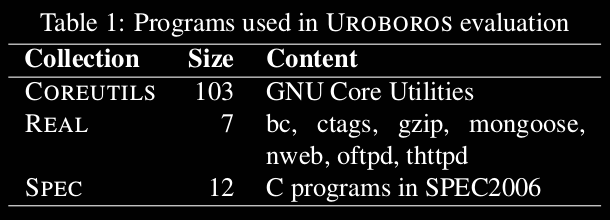 224 total
A1: Coreutils (103)
A2: Real (7)
A3: SPEC2006 C
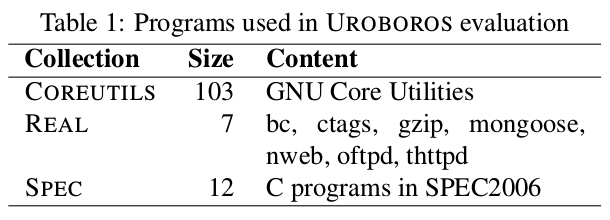 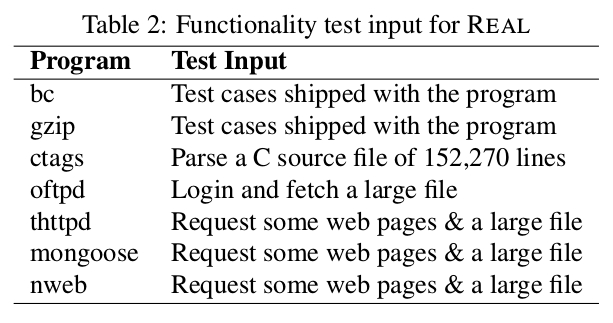 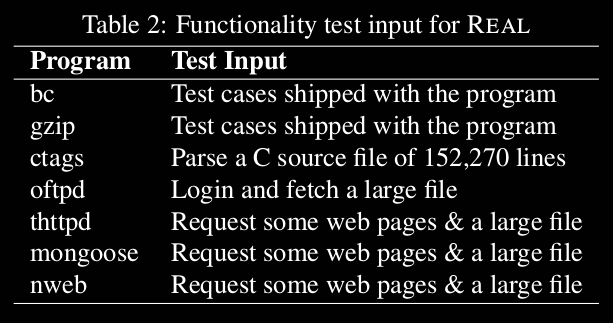 [Speaker Notes: Even split - 32/64 bit.]
32-bit Binary Accuracies
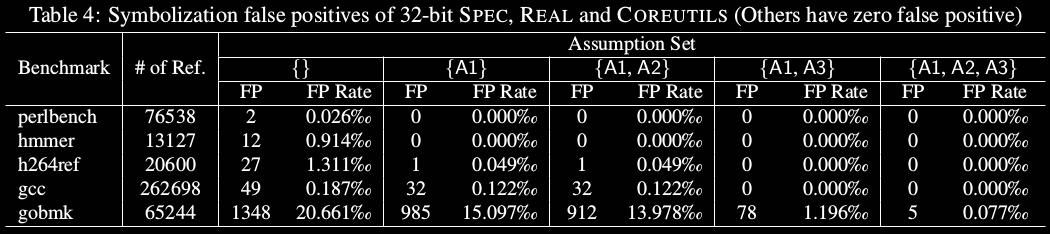 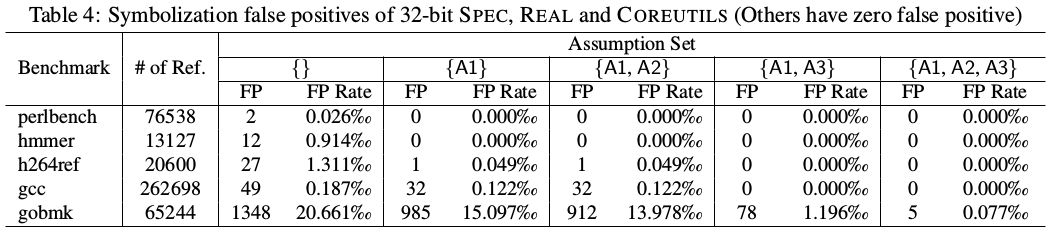 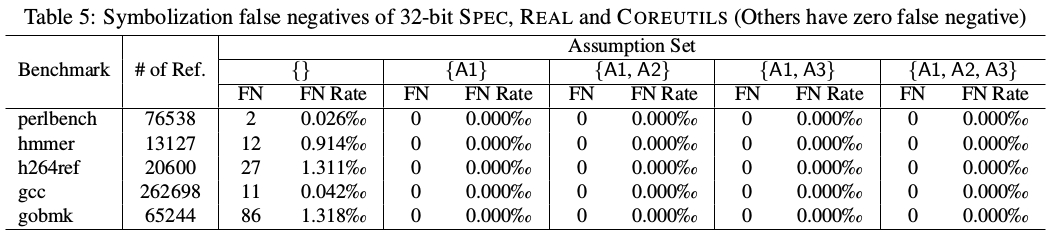 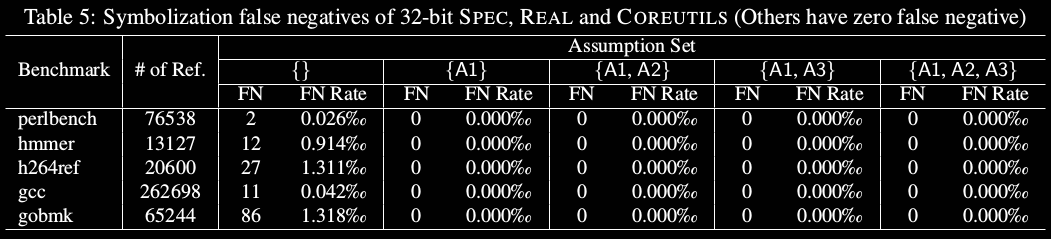 64-bit Binary Accuracies
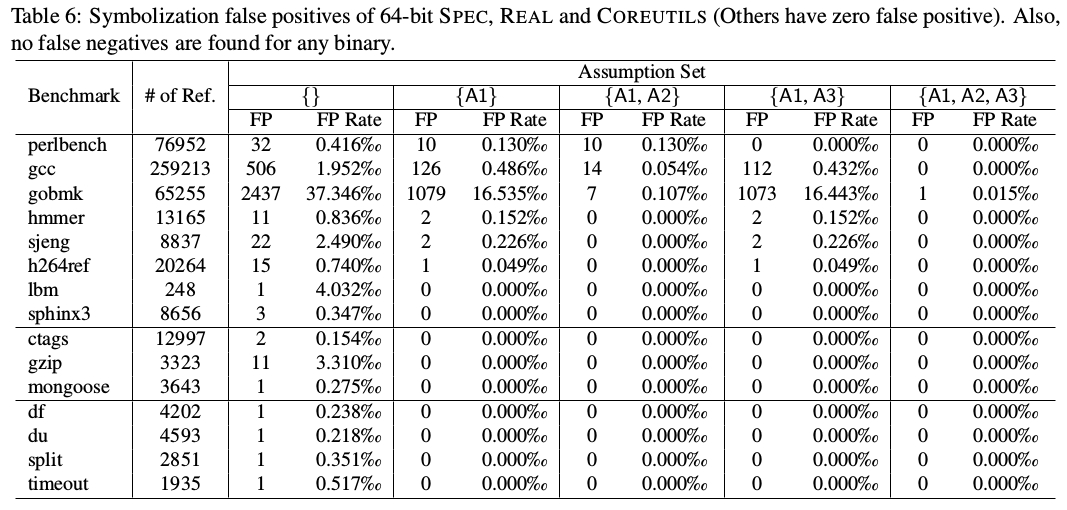 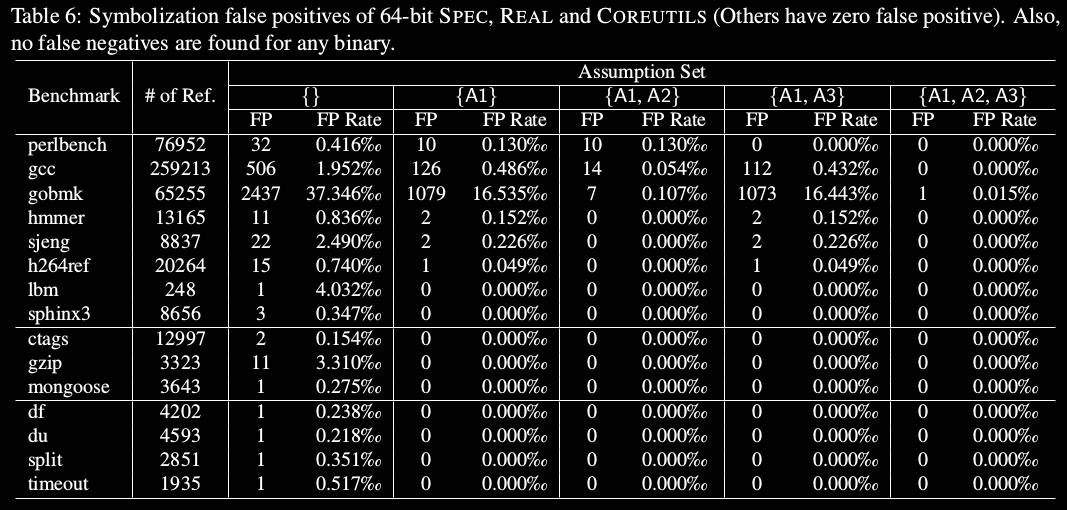 32-bit Binary Execution Overhead
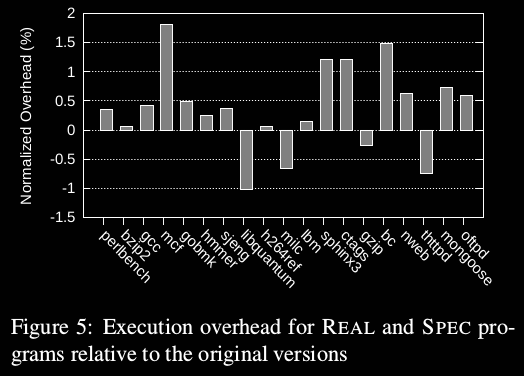 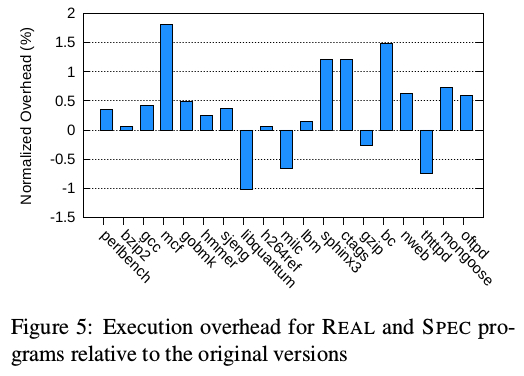 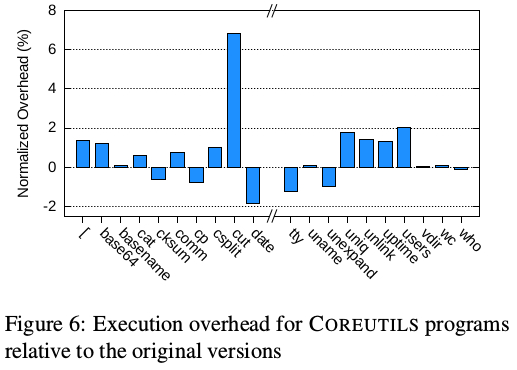 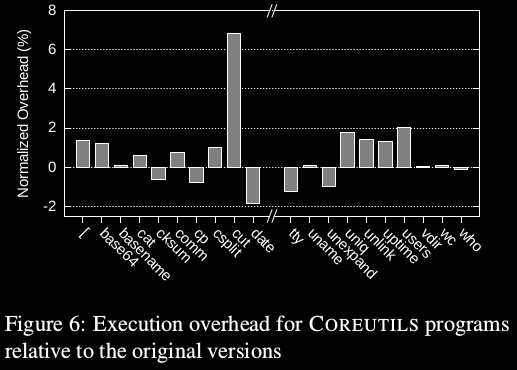 [Speaker Notes: Average overhead: 0.44% coreutils, 0.29% SPEC, 0.52% REAL]
32-bit Binary Processing Times
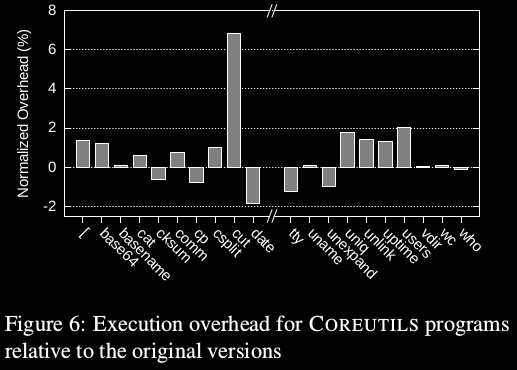 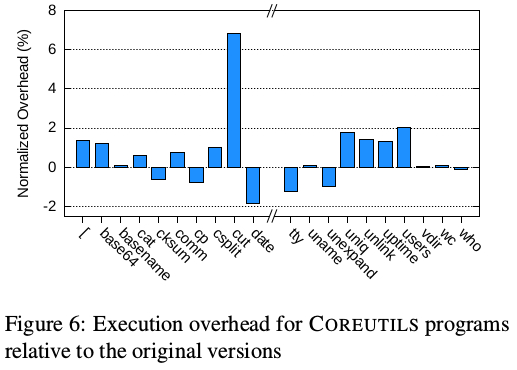 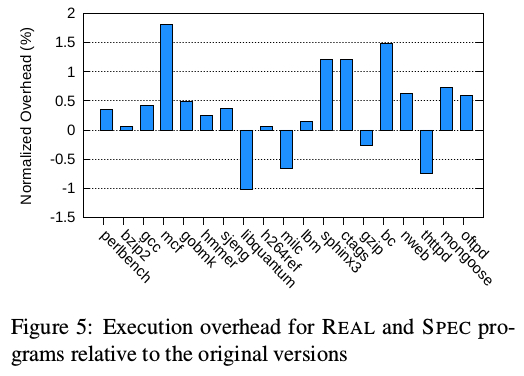 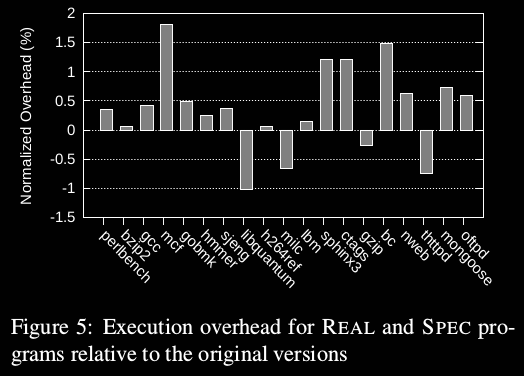 [Speaker Notes: Average processing times: 8.27 SPEC, 0.98 REAL, 0.57 COREUTILS]
Summary
Reassembeable disassembly needed
Symbolization solves code relocatability
Uroboros comprised of Disassembly and Analysis module
Compiler independent
No C++ support
Questions
Why did the authors choose to report false positives and false negatives?
Was reporting on the first and last 10 programs, arranged alphabetically, a good idea?
What could explain the outliers in the reported processing times and execution overhead?